Ontological Representation of CDC Active Bacterial Core Surveillance Case Reports
ABCs program:
Case report data since 1995
10 states
6 pathogens

Illustrative example of an 
IDO-Staph based representation

Proof of concept implementation:
http://www.awqbi.com/ido/abccrf/
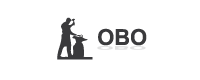 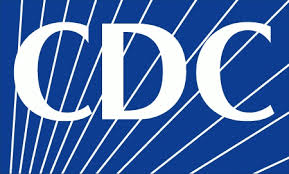 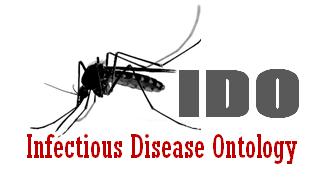 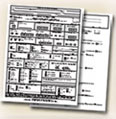 types
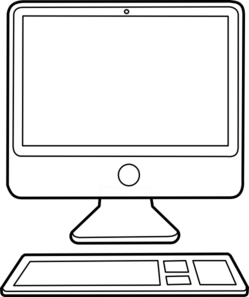 ABCs Yearly Summary 
(original use case)
instances
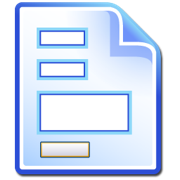 Case Report
Secondary Applications / 
Surveillance Data Reuse
[Speaker Notes: Migration of paper form to web form. Server side linking to OBO ontologies, primarily IDO-Staph extension of IDO. RDF representation of case report (or several such in a triplestore) can be used for various purposes outside the original ABCs CDC scope (e.g., geographical spread of drug resistance and linkage to other clinical information).]